1.5β Διαλυτότητα
Αν αρχίσουμε να προσθέτουμε μια διαλυμένη ουσία σε νερό (για παράδειγμα αλάτι) παρατηρούμε ότι διαλύεται μέχρι μια συγκεκριμένη ποσότητα. Αν φτάσουμε σε αυτή την ποσότητα αλατιού τότε το διάλυμα λέγεται ΚΟΡΕΣΜΕΝΟ και αν την υπερβούμε το επιπλέον αλάτι θα παραμείνει αδιάλυτο.
Η περιεκτικότητα ενός κορεσμένου διαλύματος ονομάζεται ΔΙΑΛΥΤΟΤΗΤΑ, με τη διαφορά ότι δεν εκφράζεται στα 100 g (ή mL) διαλύματος, αλλά στα 100 g (ή mL) ΔΙΑΛΥΤΗ
Η διαλυτότητα εξαρτάται από:
Τη φύση του διαλύτη. 
Τα όμοια διαλύουν όμοια.
Τη θερμοκρασία. 
Η αύξηση της θερμοκρασίας αυξάνει τη διαλυτότητα των στερεών και μειώνει τη διαλυτότητα των αερίων δiαλυμένων ουσιών .
Την πίεση.
Η αύξηση της πίεσης αυξάνει τη διαλυτότητα μιας αέριας διαλυμένης ουσίας
1.5β Διαλυτότητα



8) Στο διπλανό διάγραμμα παρουσιάζεται το πώς μεταβάλλεται σε σχέση με τη 
θερμοκρασία, η διαλυτότητα σε κάποιο διαλύτη δύο ουσιών: ενός στερεού και ενός 
αερίου. Να απαντήσετε στις παρακάτω ερωτήσεις που αφορούν το διάγραμμα.
α) Να εξηγήσετε ποια καμπύληαντιστοιχεί στο στερεό και ποια στο αέριο.
α) Η διαλυτότητα των στερεών στο νερό 
αυξάνει με την αύξηση της θερμοκρασίας, 
ενώ η διαλυτότητα των αερίων στο νερό μειώνεται. 
Άρα σύμφωνα με τη γραφική παράσταση που δίνεται η
ουσία Α είναι αέριο και η ουσία Β είναι στερεό.

β) Να γράψετε πόση είναι η διαλυτότητα της κάθε ουσίας στους 20 οC.
β) Η διαλυτότητα της ουσίας Α στους 20 οC είναι 
2,5 g ουσίας σε 100 g διαλύτη. 
Η διαλυτότητα της ουσίας Β στους 20 οC είναι 
4 g ουσίας σε 100 g διαλύτη.
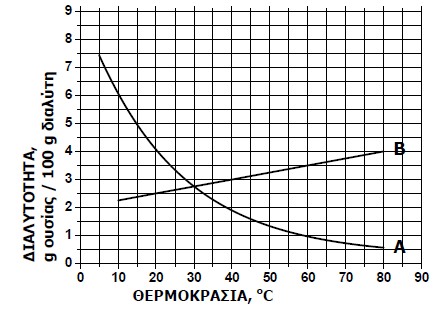 1.5 Περιεκτικότητες διαλυμάτων
10) Στο διπλανό διάγραμμα παρουσιάζεται 
η μεταβολή της διαλυτότητας των ουσιών Α
και Β σε κάποιο διαλύτη, σε συνάρτηση µε 
τη θερμοκρασία. Να γράψετε αν τα 
διαλύματα των ουσιών Α και Β, που 
περιγράφονται στα παρακάτω ερωτήματα 
είναι κορεσμένα ή ακόρεστα και να 
αιτιολογήσετε τις απαντήσεις σας.
α) Σε δύο ποτήρια που περιέχουν το κάθε 
ένα 100 g διαλύτη στους 20 οC, 
προσθέτουμε ξεχωριστά 4 g ουσίας Α στο 
ένα και 4 g ουσίας Β στο άλλο.
α) Το διάλυμα της ουσίας Α θα είναι ακόρεστο, ενώ το διάλυμα της ουσίας Β θα είναι κορεσμένο. 
Για την ουσία Α: Από το διάγραμμα φαίνεται ότι η διαλυτότητα της ουσίας Α στους 20 oC είναι 6 g ουσίας Α σε 100 g διαλύτη. 
Αν σε ένα ποτήρι προσθέσουμε 4 g ουσίας σε 100 g διαλύτη στους 20 oC θα μπορέσει να διαλυθεί όλη η ουσία Α, δηλαδή το διάλυμα που προκύπτει θα περιέχει μικρότερη ποσότητα διαλυμένης ουσίας από τη μέγιστη δυνατή. 
Για την ουσία Β: Από το διάγραμμα φαίνεται ότι η διαλυτότητα της ουσίας Β στους 20 oC είναι 4 g ουσίας Β σε 100 g διαλύτη. 
Αν σε ένα ποτήρι προσθέσουμε 4 g ουσίας Β σε 100 g διαλύτη στους 20 oC θα γίνει διάλυση όλης της ποσότητας. 
Το διάλυμα που προκύπτει θα περιέχει τη μέγιστη δυνατή ποσότητα διαλυμένης ουσίας.
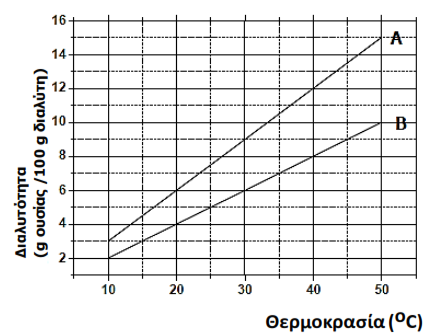 1.5 Περιεκτικότητες διαλυμάτων
11) Στο διπλανό διάγραμμα φαίνεται πως 
μεταβάλλεται η διαλυτότητα σε σχέση 
με τη θερμοκρασία δύο ουσιών Α και Β, 
σε κάποιο διαλύτη
δ) Πόσο θα μεταβληθεί η διαλυτότητα 
της ουσίας Β αν ένα διάλυμά της ψυχθεί 
από  τους 60 oC στους 40 oC.



Η διαλυτότητα της ουσίας Β στους 60 οC είναι 

7 g ουσίας σε 100 g διαλύτη, 

ενώ η διαλυτότητα της ουσίας Β στους 40 οC είναι 

4 g ουσίας σε 100 g διαλύτη. 

Άρα η διαλυτότητα μειώνεται κατά 3 g ουσίας ανά 100 g διαλύτη.
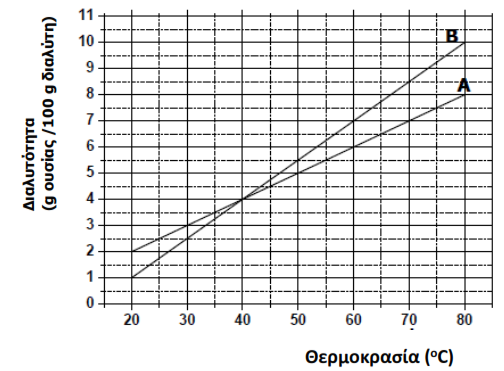 1.5 Περιεκτικότητες διαλυμάτων
Διαβάζεις (από το σχολικό εννοείται): 
Παράγραφος 1.5:	Σελίδες 22.


Λύνεις:
Από σχολικό: 
σελίδα 37:	Ασκήσεις: 78, 80, 81, 86 
Από το mail (Χημεία Α Λυκείου, εκφωνήσεις):
Σελίδα 11-12:	Ασκήσεις: 4, 5, 6, 8, 10, 11.
9
Ξενοφώντας Ασβός, PhD, χημικός